Huisvesting en Hygiëne
Les 5 – blok 2

Docent 
kborgerink@aoc-oost.nl
Planning blok 2
Wat gaan we vandaag bespreken?
Preventie ziekteverspreiding en wetgeving hierover. Zoönosen konijnen en knaagdieren.

Afmaken verrijking voor de hamsters
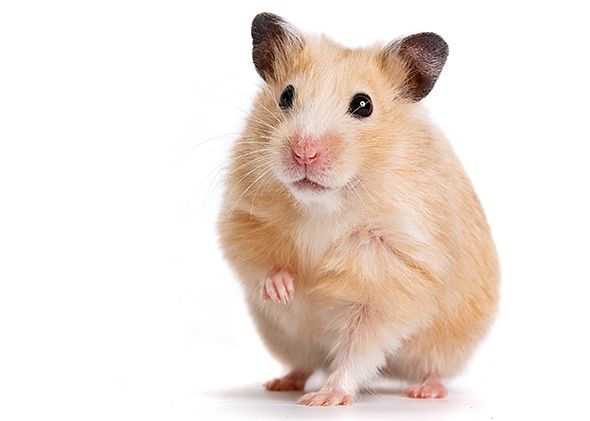 Preventie ziekteverspreiding
Ziekte, chronische stress, pijn en verwondingen bij dieren kun je vaak voorkomen.

Dit doe je door te letten op 
Het geven van de juiste voeding
Huisvesting van het dier goed op orde hebben
Juiste werkindeling
en de hygiëne goed bewaakt.
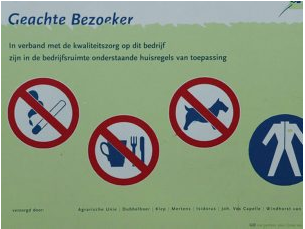 Hygiënemaatregelen
Door dierruimtes schoon en opgeruimd te houden, voorkom je dat ziektekiemen zich kunnen ontwikkelen. Hierdoor krijg je ook minder last van ongedierte.

De werkindeling helpt ook  bij het voorkomen van ziektes. 
Verzorg eerst ‘schone’ dieren en daarna pas de vieze. 
Verzorg eerst gezonde dieren en daarna pas de zieke
Verzorg eerst jonge dieren en daarna pas de oudere. 

Het gebruiken van aparte materialen voor ieder dier helpt ook bij ziekteverspreiding.
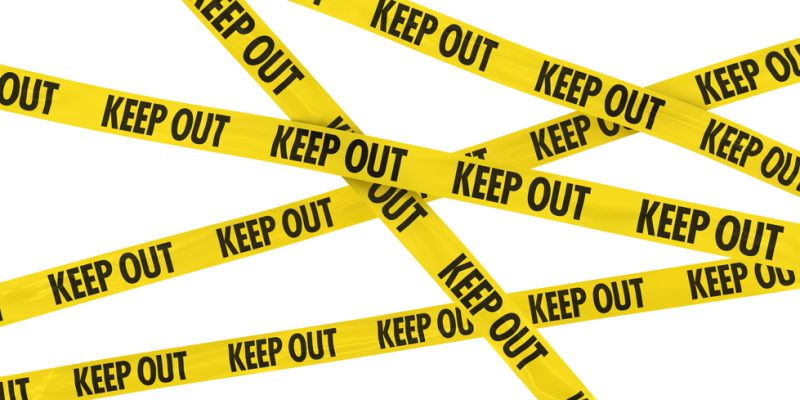 Opvang van zieke dieren
Quarantaine ruimte
Voor dieren waarvan de gezondheid onbekend is. 
Isolatie ruimte
Voor dieren waarvan gedacht wordt dat ze een besmettelijke ziekte hebben
Ziekenboeg 
Voor dieren die geen besmettelijke ziekte hebben, maar wel ziek zijn.
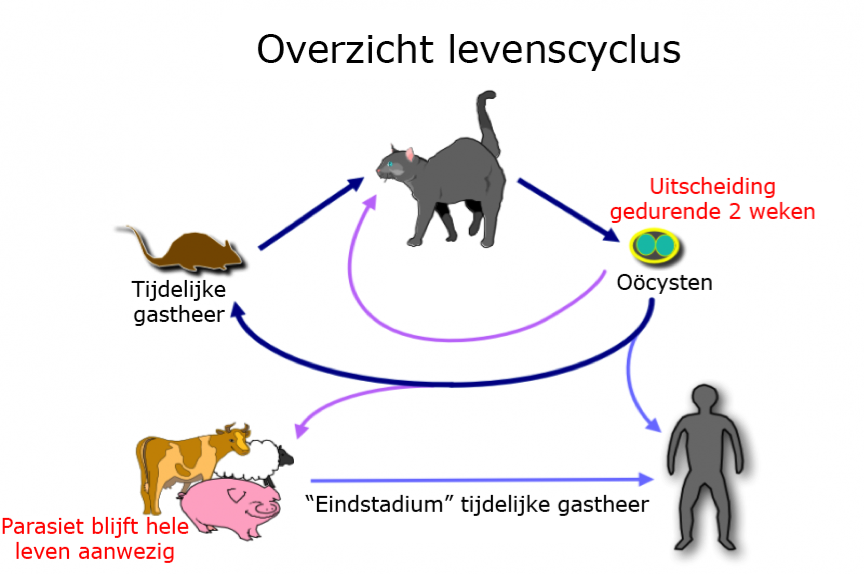 Opdracht
Zoek uit welke zoönosen er zijn bij het konijn- en kaagdieren?
Anaplasmose = bacteriën
Overdraagbaar via teken
Chlamydia = bacteriën
Overdraagbaar via oogvocht, snot en uitwerpselen en stofdeeltjes
Ringworm = schimmels
Overdraagbaar door in contact te komen met de schimmel via huid of voorwerpen
Hantavirus
Overdraagbaar via urine, ontlasting en speeksel
Listeriose = bacterie
Besmette voedingswaren
Toxoplasmose = parasiet
Overdracht via het opeten van andere dieren
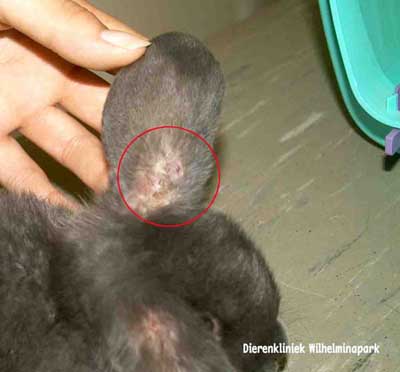 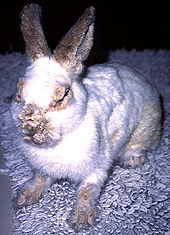 Schurftmijt
Meest voorkomende parasitaire ziekte bij konijnen en cavia’s. 
Bij konijn begint het meestal op de kop, waarna het zich verspreidt over het lichaam. 
Bij cavia’s begint het meestal op de achterhand. 

De mijt kun je niet met het blote oog zien. 
Hij boort gangen in de opperhuis en veroorzaakt jeuk. 
Hierdoor gaat het dier krabben en krijg het last van haaruitval, kale plekken en open wonden.

Behandeling
Dier direct apart zetten, want het is besmettelijk. 
Behandeling kan een bad met een anti-schurftmiddel of enten met Ivomec.
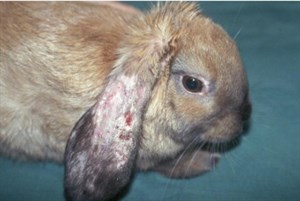 Schimmel
Schimmel bij knaagdieren wordt veroorzaakt door de ringworm
Verschijnselen zijn kale plekken en schilfertjes voornamelijk op kop en poten. 

Behandeling
Zonder behandeling verspreidt de ziekte zich over het hele lichaam 
Wassen met een schimmeldodende shampoo

Ringworm is een zoönose
Draag dus beschermede kleding!
Cavialuis of Stofluis
Cavialuis komt voornamelijk op de rug en de achterhand van de cavia voor. 

Luizen kun je met het blote oog zien
Als je de beharing terug strijkt, zie je de luizen op de huid lopen

Behandeling
Je kunt hem behandelen met Finiluis 

Cavialuis is géén zoönose
Is niet overdraagbaar op andere diersoorten of de mens
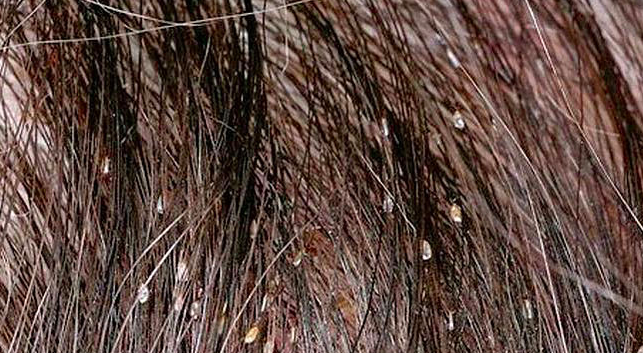 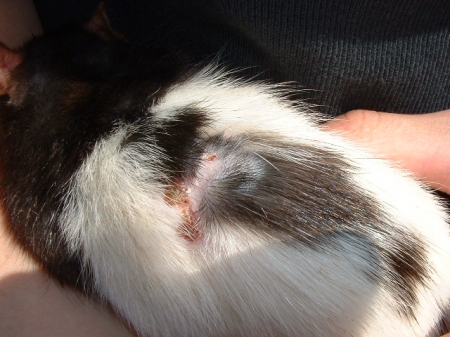 Afmaken verrijking voor de hamsters
De rest van deze les hebben jullie de tijd om verrijking te maken voor de hamsters hier op school.
Wees creatief en probeer de materialen te gebruiken die je hier op school kan vinden. 
Let op, het moet dit uur af zijn, dus zorg dat je snel een plan maakt en dit uitvoert.
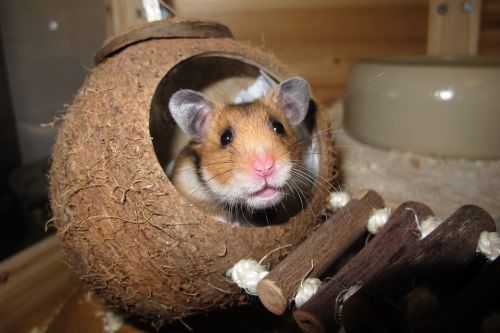 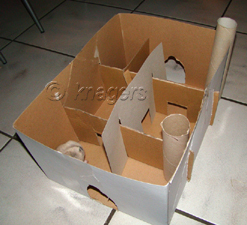 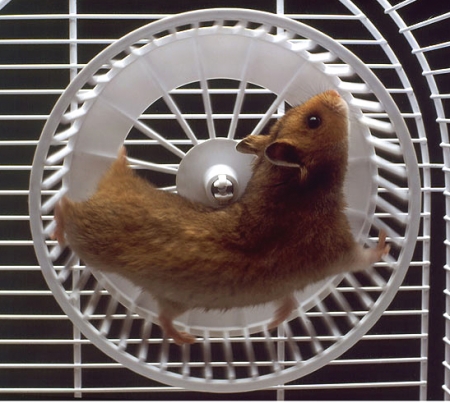 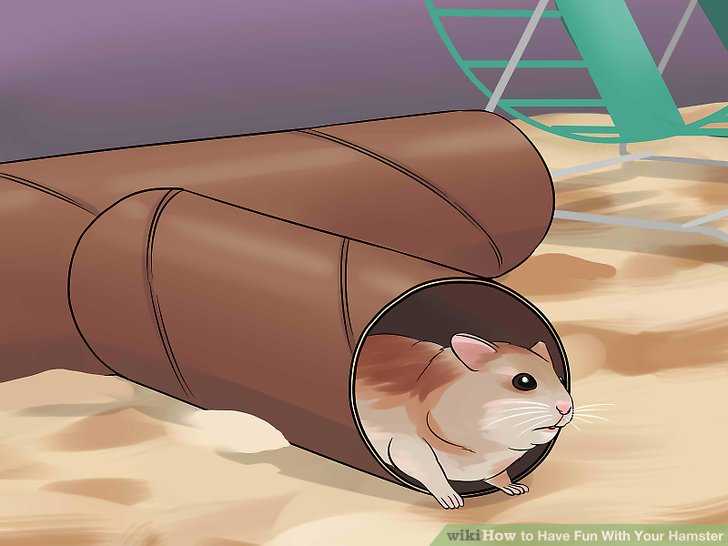